Degenerate String Reconstruction from Cover Arrays (Extended Abstract)
Dipankar Ranjan Baisya,
  Mir Md. Faysal &
  M. Sohel Rahman

  
  CSE, BUET
  Dhaka 1000
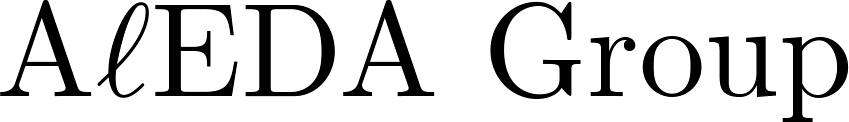 1
Motivation
Extensive use of degenerate string in molecular biology.
used to model biological sequences. (e.g., FASTA format for representing either nucleotide sequences or peptide sequences)

very efficient in expressing polymorphism in biological sequences. (e.g., Single Nucleotide Polymorphism (SNP))
2
Goal of the Paper
Present efficient algorithms to  reconstruct a degenerate string from a valid cover array.

We have  derived two algorithms one using unbounded alphabet and other using minimum sized alphabet for that purpose.
3
Degenerate String
Let        = { A, C, G, T }
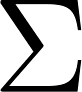 4
Degenerate String
Let        = { A, C, G, T } 

Then we can get 2^4 -1 = 15 non-empty sets of letters.
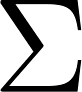 5
Degenerate String
Let        = { A, C, G, T } 

Then we can get 2^4 -1 = 15 non-empty sets of letters. 

At each position of an degenerate string we have one of those sets.
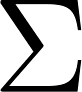 6
Degenerate String
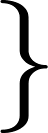 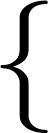 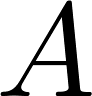 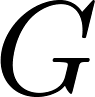 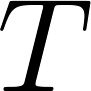 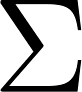 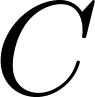 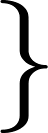 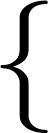 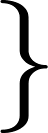 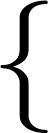 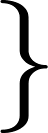 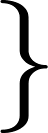 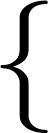 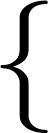 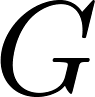 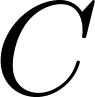 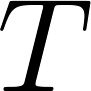 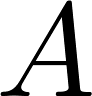 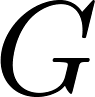 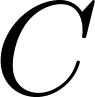 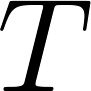 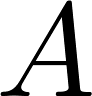 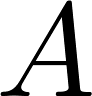 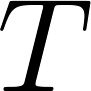 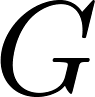 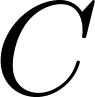 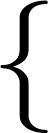 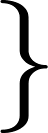 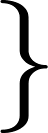 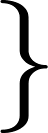 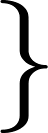 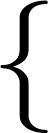 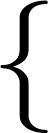 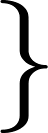 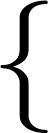 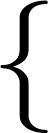 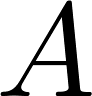 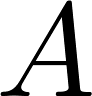 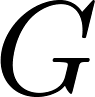 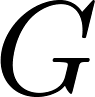 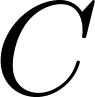 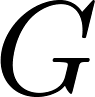 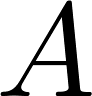 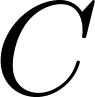 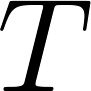 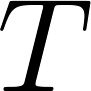 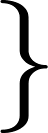 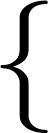 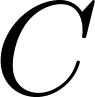 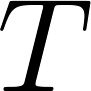 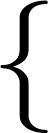 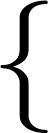 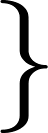 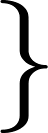 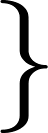 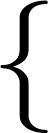 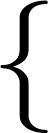 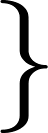 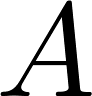 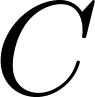 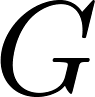 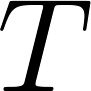 7
Degenerate String Example
8
Degenerate String: Equality/Match
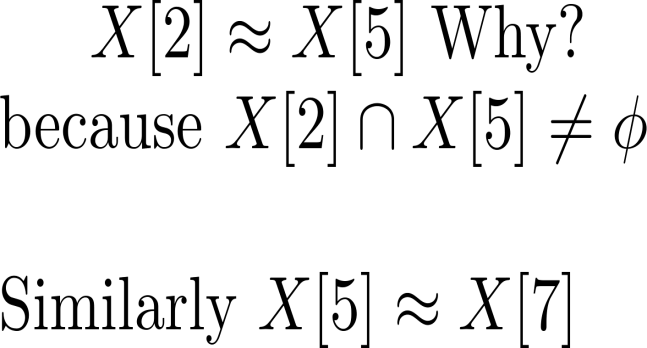 9
Degenerate String: Equality/Match
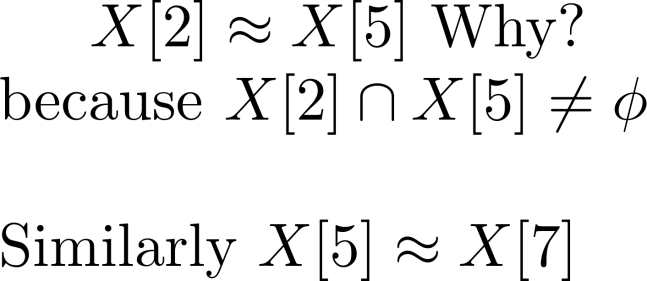 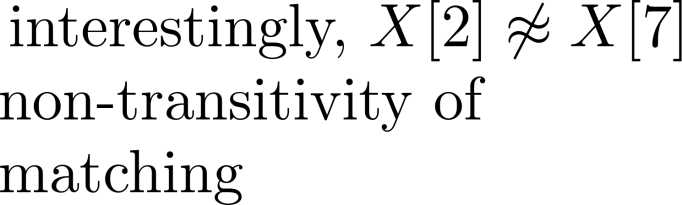 10
Cover Array of Regular String
We say that a string S covers a string U if every letter of U is contained in some occurrence of S as a substring of U. Then S is called a cover of U.
11
Cover Array of Regular String
We say that a string S covers a string U if every letter of U is contained in some occurrence of S as a substring of U. Then S is called a cover of U.

The cover array C of a regular string X[1..n], is a data structure used to store the length of the longest proper cover of every prefix of X.
12
Cover Array of Regular String
so for all                         stores the length of the longest  cover of  X[1..i] or 0.
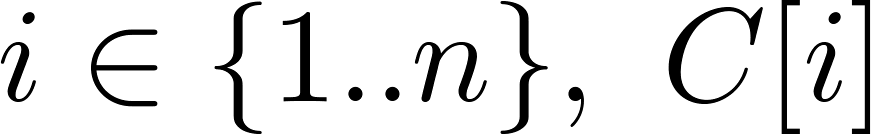 13
Cover Array of Regular String
so for all                         stores the length of the longest  cover of  X[1..i] or 0.

since every cover of any cover of X is also a cover of X, it turns out that, the cover array C compactly describes all the covers of every prefix of X.
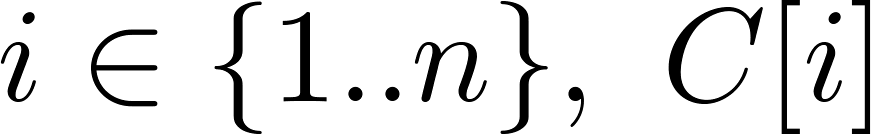 14
Exp. of Cover Array of Regular string
Table 2 : Cover array of abaababaabaababaaba
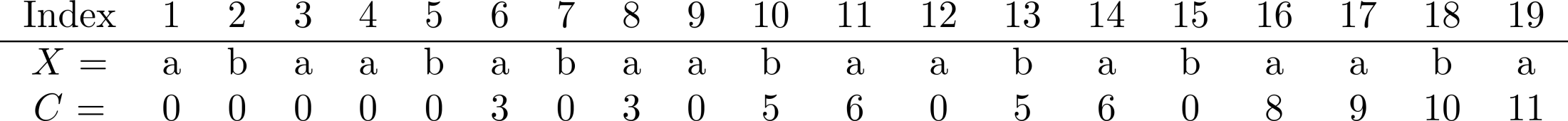 15
Exp. of Cover Array of Regular string
From Table 2 we can see that, cover array of X, has the entries
  representing the three covers of X having length      11, 6 and 3 respectively.
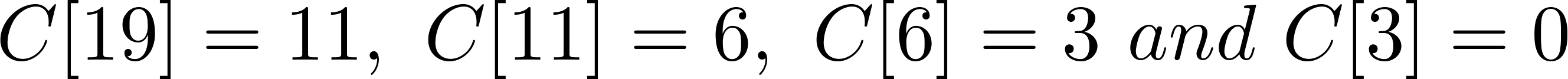 16
Cover Array for Degenerate String
For a degenerate string,      stores the list of 
   the lengths of the covers of          .
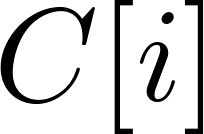 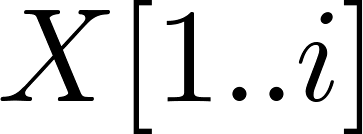 17
Cover Array for Degenerate String
For a degenerate string,      stores the list of the lengths of the covers of          .

More elaborately, each      is a   list            such that                   where          denotes the p-th largest  cover of X[1..i].
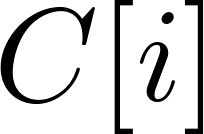 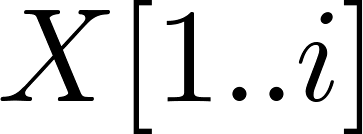 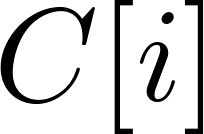 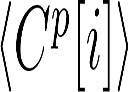 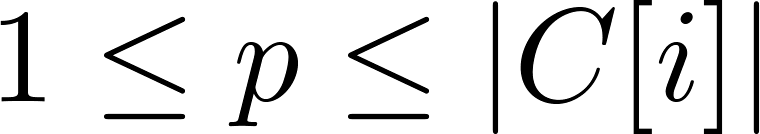 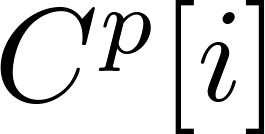 18
Example of Cover Array for Degenerate String
Table 3. Cover Array of aba[ab][ab]a
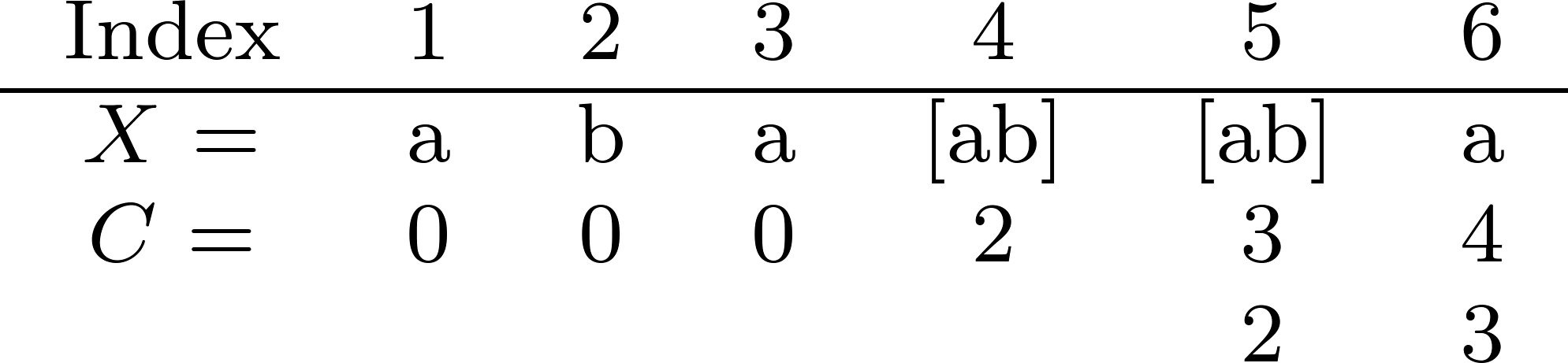 19
Basic Validation of a Cover Array
for            we define          as
 of  a  Cover  of                  .
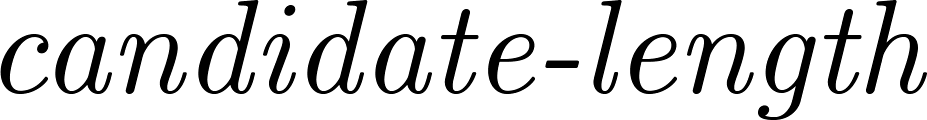 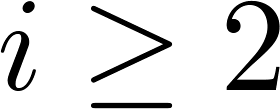 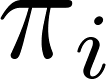 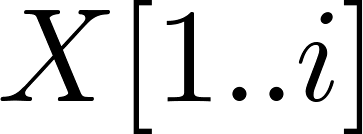 20
Basic Validation of a Cover Array
for            we define           as
 of  a  Cover  of                  .
   

candidate-lengths of covers of                 is
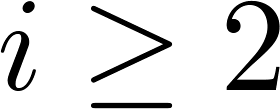 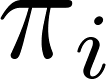 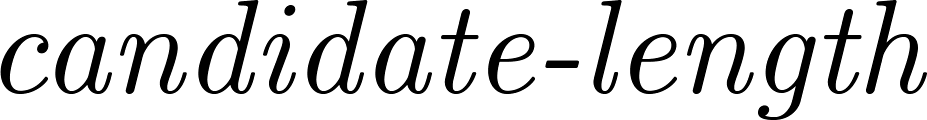 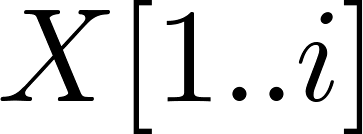 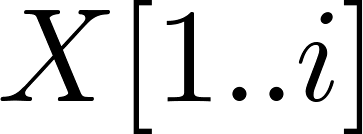 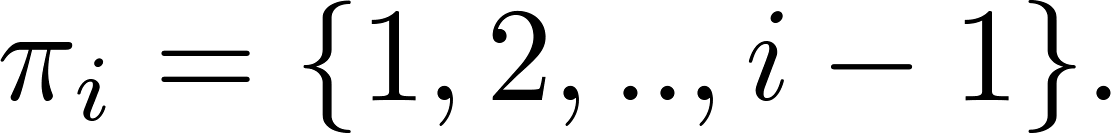 21
Basic Validation of a Cover Array
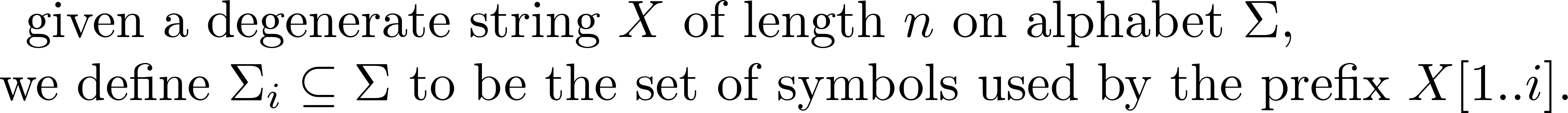 22
Basic Validation of a Cover Array
Further we assume that a symbol                          
    is required by          .



k
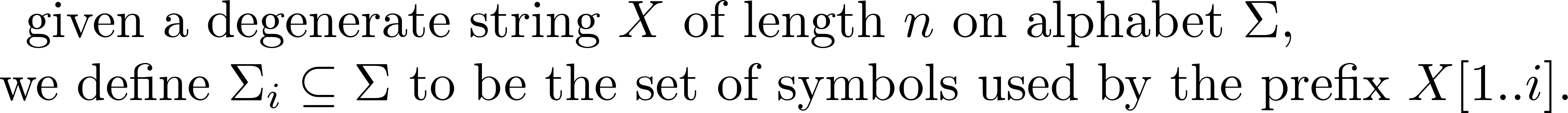 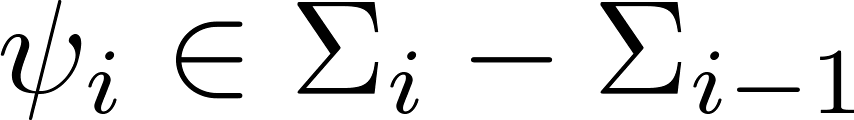 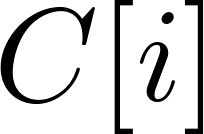 23
Basic Validation of a Cover Array
Further we assume that a symbol                          
   is required by         .

 Notably                          .


k
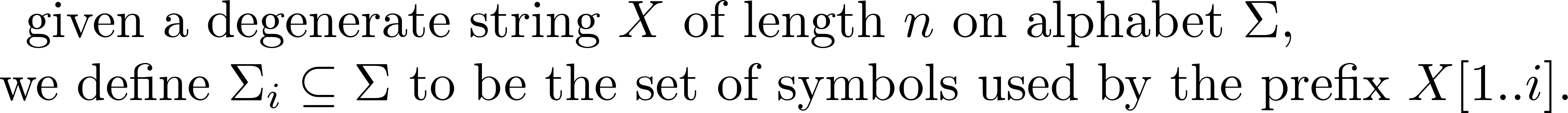 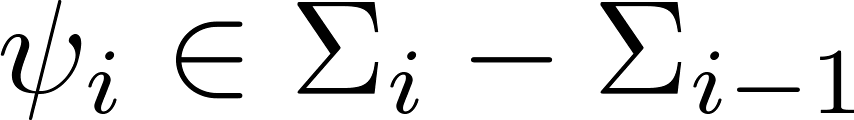 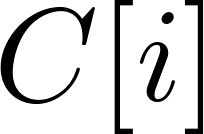 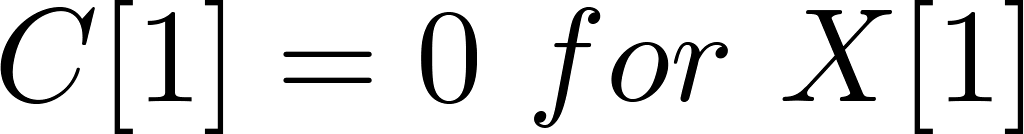 24
Basic Validation of a Cover Array
Lemma 1.  Suppose           is the cover array of  a  string             .  If           , then
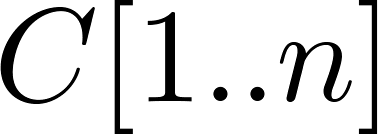 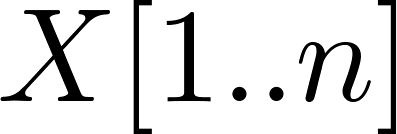 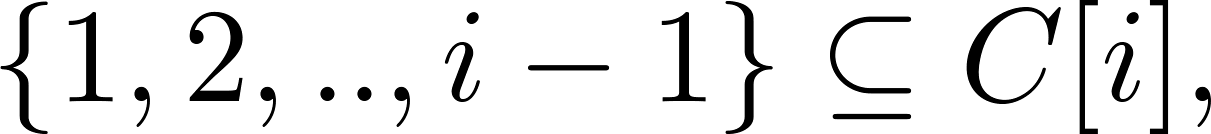 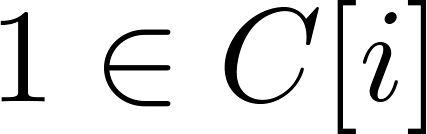 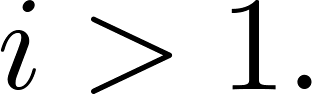 25
Basic Validation of a Cover Array
Lemma 1.  Suppose           is the cover array of  a  string             .  If           , then 
   

Proof. proof will be provided in the journal version.
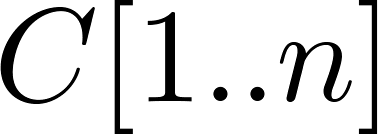 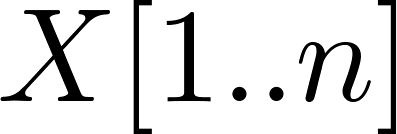 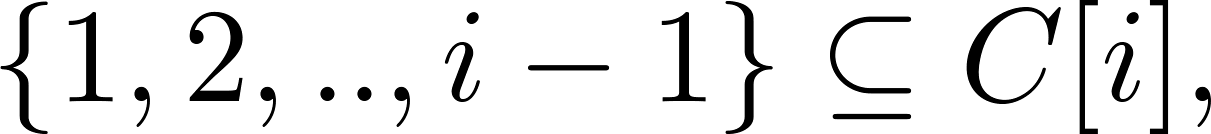 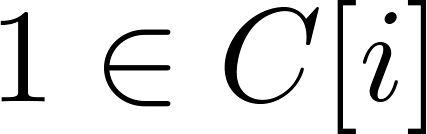 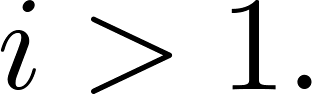 26
Basic Validation of a Cover Array
Theorem 2. 






Proof. proof will be provided in the journal version.
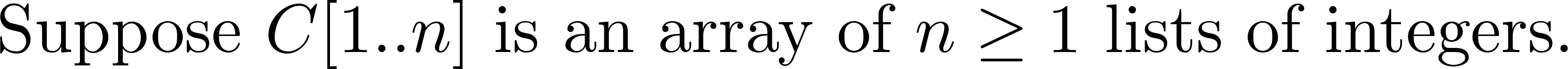 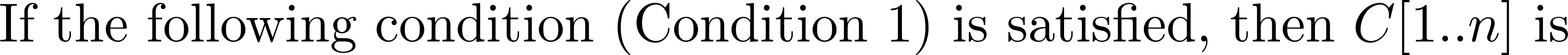 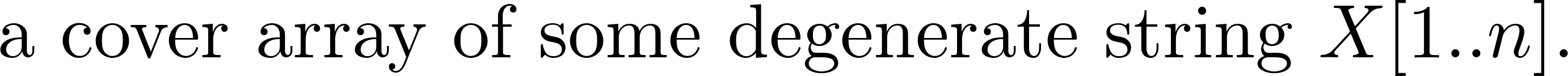 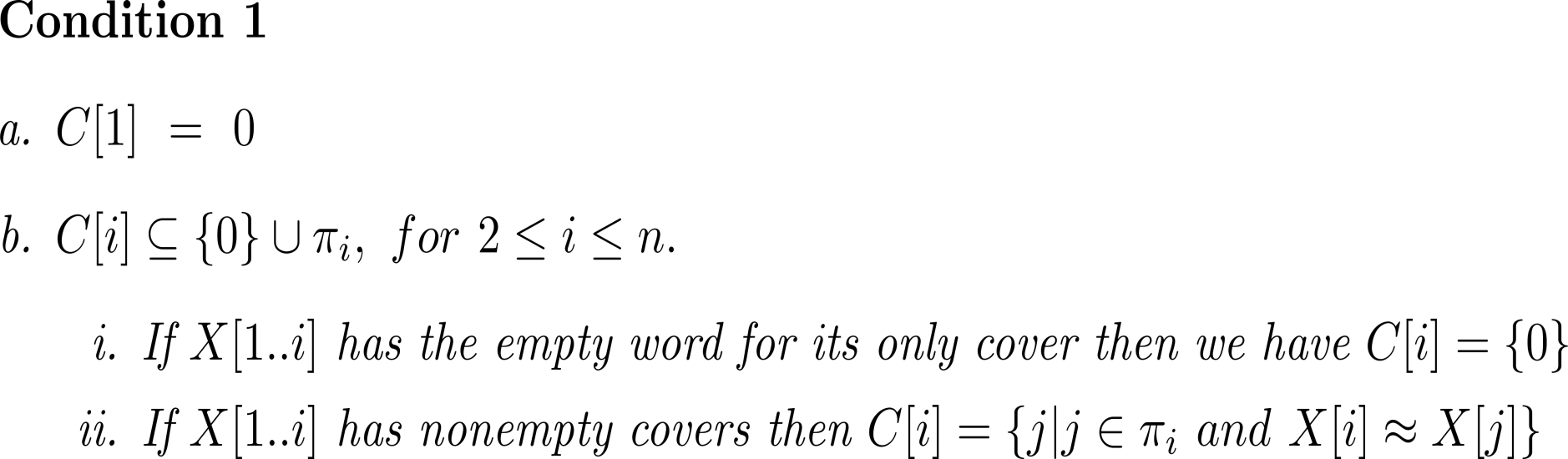 27
Our Algorithms
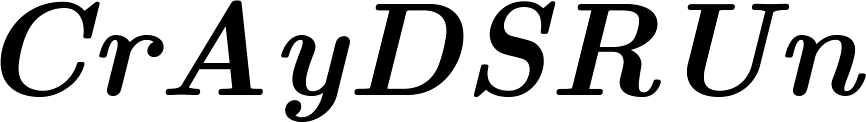 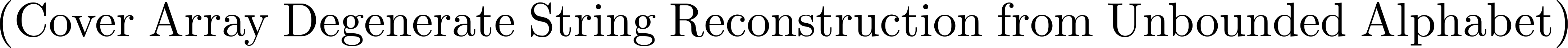 28
Our Algorithms
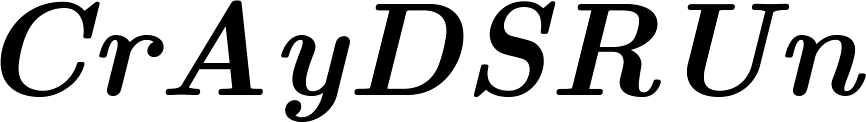 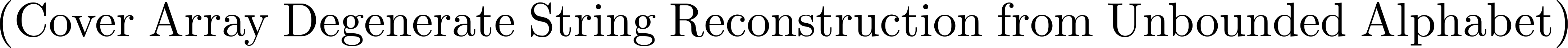 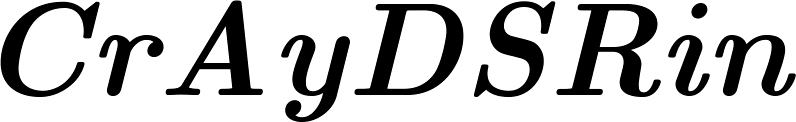 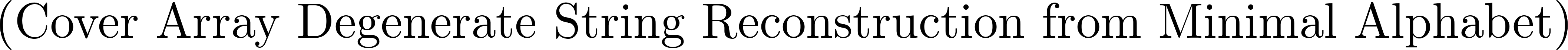 29
CrAyDSRUn
we denote by         the new set of characters introduced in      , i.e.,                           .
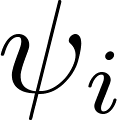 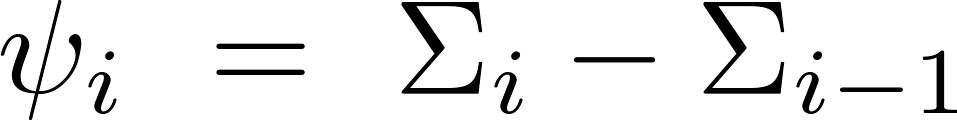 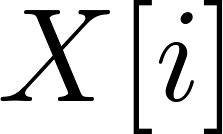 30
CrAyDSRUn
we denote by        the new set of characters introduced in       , i.e.,                          .

we denote by       the set of symbols  that are not allowed only at Position    , i.e.,
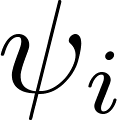 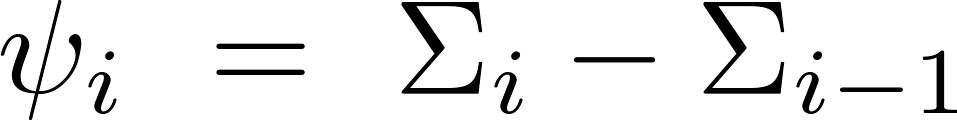 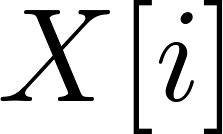 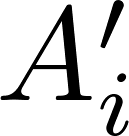 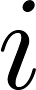 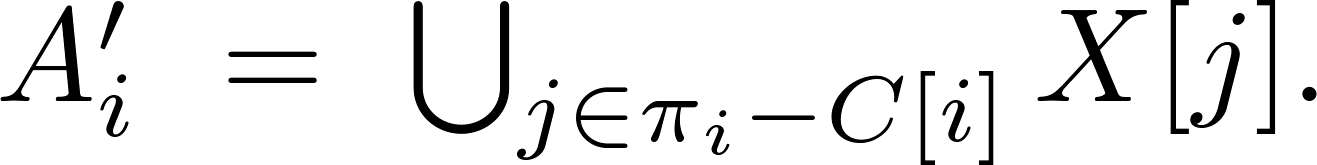 31
CrAyDSRUn
we denote by         the  new set of characters introduced in      , i.e.,                          .

we denote by       the set of symbols  that are not allowed only at Position    , i.e., 


     denotes the  set of symbols that can be assigned to           .
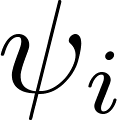 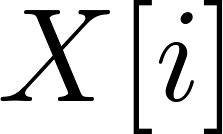 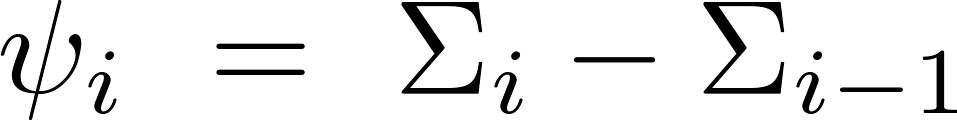 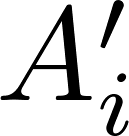 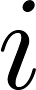 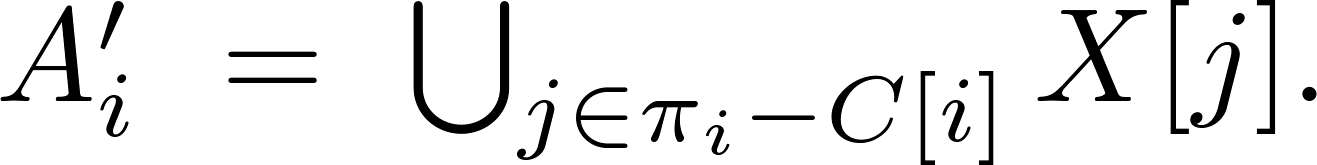 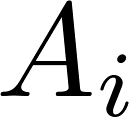 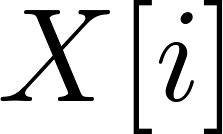 32
CrAyDSRUn
Lemma 3.





Proof. proof will be provided in the journal version.
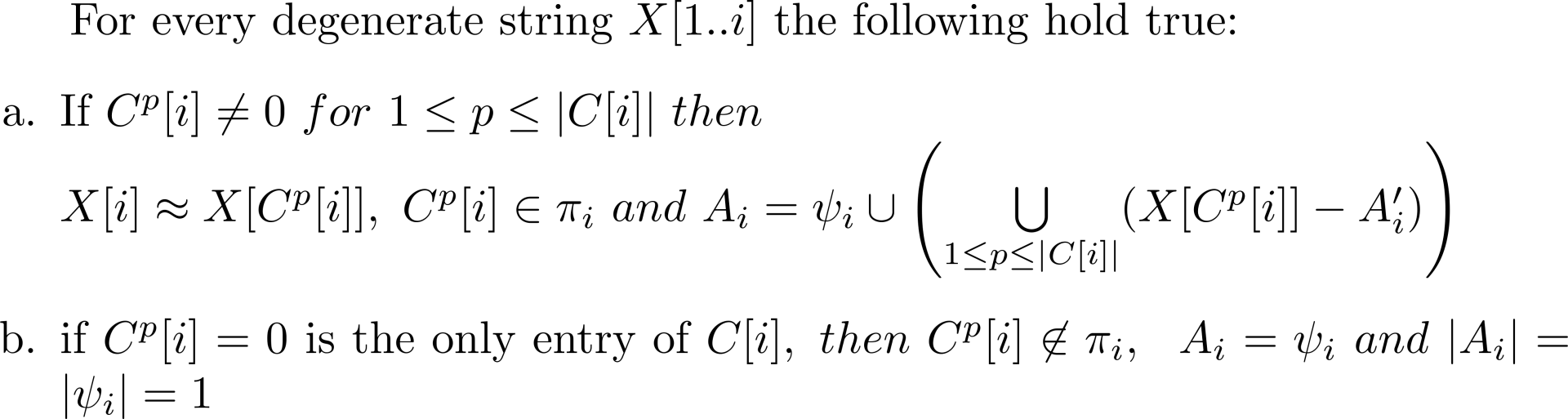 33
CrAyDSRUn: Basic Steps
Suppose, we have a cover array        where       is the product of maximum string length     and maximum list length  of cover array        .
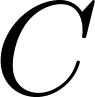 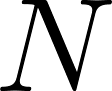 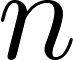 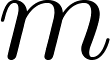 34
CrAyDSRUn: Basic Steps
Suppose, we have a cover array       where     is the product of maximum string length     and maximum list length  of cover array        .

                
               so,
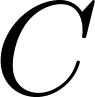 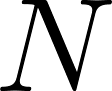 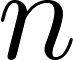 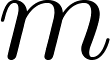 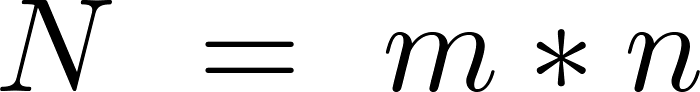 35
CrAyDSRUn: Basic Steps
step 1,  validity checking.
36
CrAyDSRUn: Basic Steps
step 1,  validity checking.

step 2,  find     .
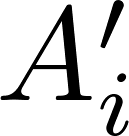 37
CrAyDSRUn: Basic Steps
step 1,  validity checking.

step 2,  find     .

step 3, find       .
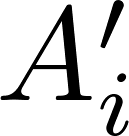 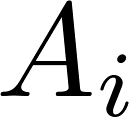 38
CrAyDSRUn: Basic Steps
step 1,  validity checking.

step 2,  find     .

step 3, find       .

step 4, place new character in proper positions.
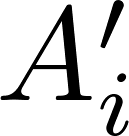 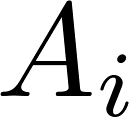 39
CrAyDSRUn: Step 1
scan/proceed one position at a time from left to  right i.e., in an online fashion.

check validity at each position of input array according to  “Basic Validation” section  of a cover array.
40
CrAyDSRUn: Step 1
as soon as it finds a violation of validity the algorithms returns the input array as invalid.

for further validation see Lemma 4 and Lemma 5 (Slide no. 45 and 46).
41
CrAyDSRUn: Step 2
for each            ,  our algorithm finds        for each                   .


                                                .
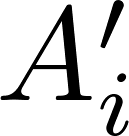 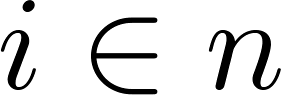 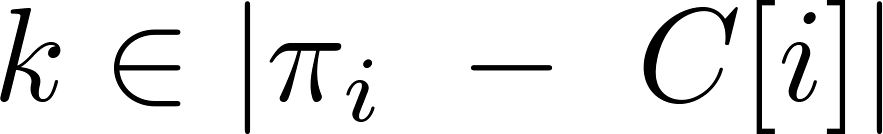 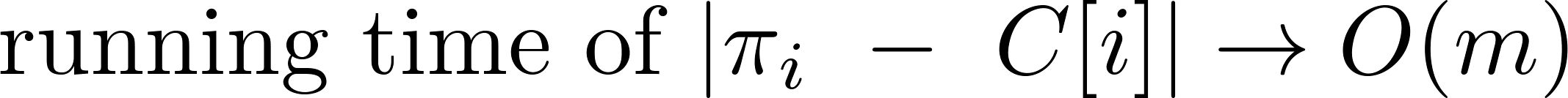 42
CrAyDSRUn: Step 2
for each            ,  our algorithm finds        for each                    .


                                              .

our algorithm finds       with the help of Lemma 4 and Lemma 5.(see next slides)
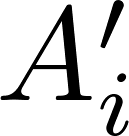 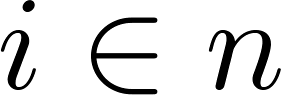 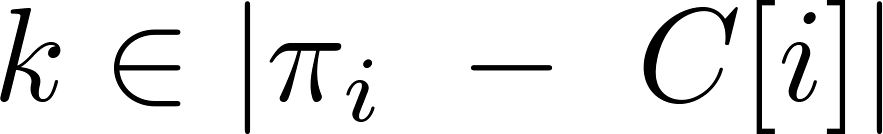 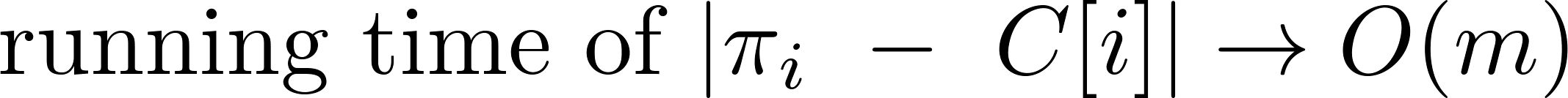 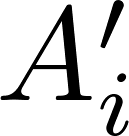 43
CrAyDSRUn: Step 2
Lemma 4.





Proof. proof will be provided in the journal version.
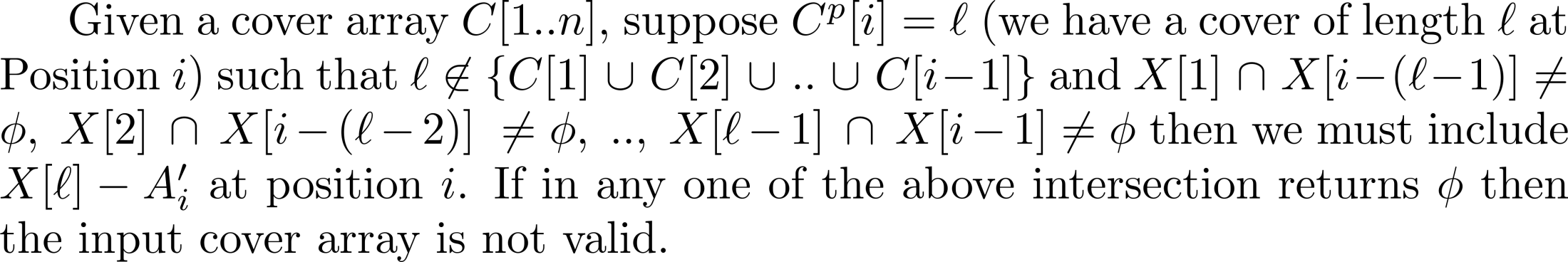 44
CrAyDSRUn: Step 2
Lemma 5.
   




Proof. proof  will be provided in the journal version.
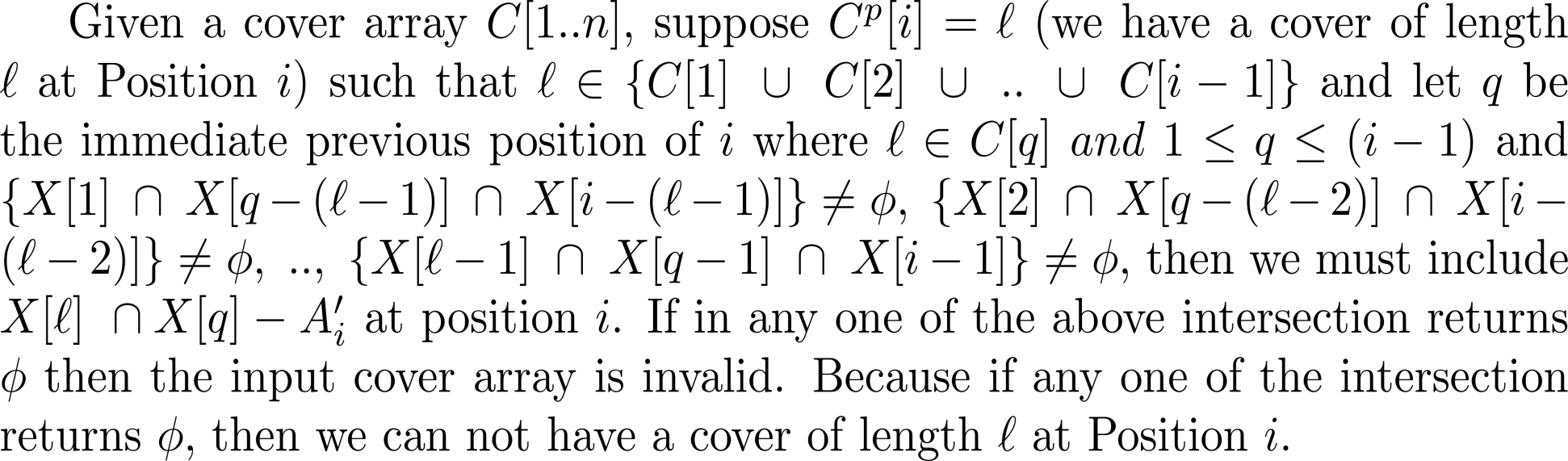 45
CrAyDSRUn: Step 2
we  can see from Lemma 4 and Lemma 5 that we need to perform intersection operation. Finding intersection will take          .


so for each position step 2 takes              .
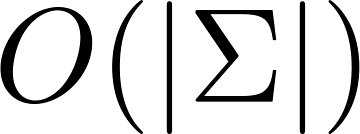 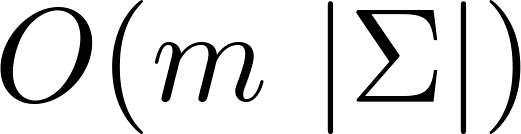 46
CrAyDSRUn: Step 3
similar  to step 2.
find      using Lemma 3.(see slide no.34)
for that our algorithms finds a set of 
    in a similar way of finding       in previous step 
    except that instead of               there will  be 
            iterations for each         .
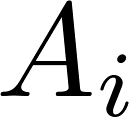 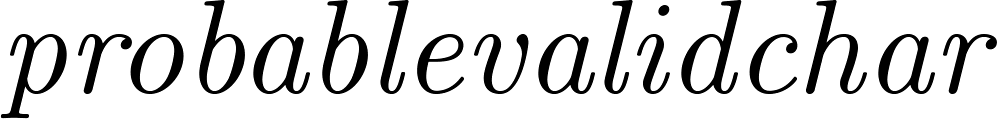 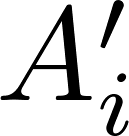 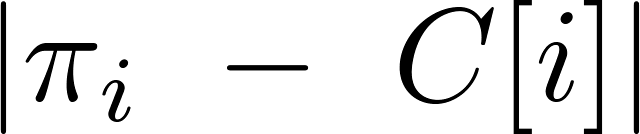 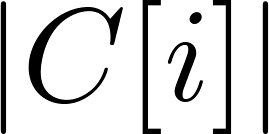 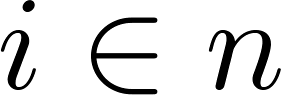 47
CrAyDSRUn: Step 3
similar  to step 2.
find      using Lemma 3.(see slide no.34)
for that our algorithms finds a set of 
    in a similar way of finding       in previous step 
    except that instead of               there will  be 
            iterations for each         .

then                                    .
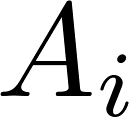 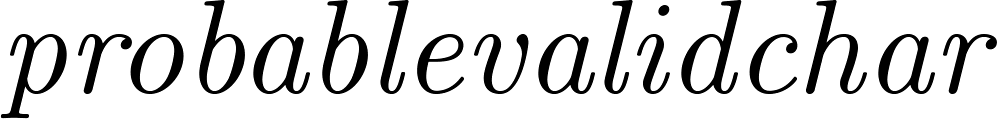 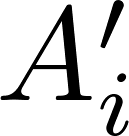 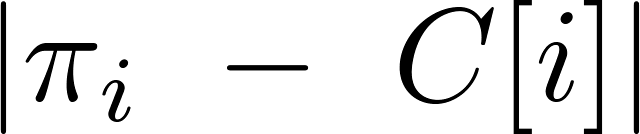 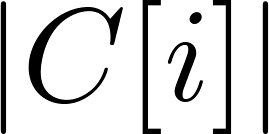 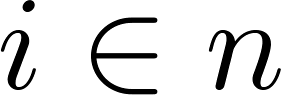 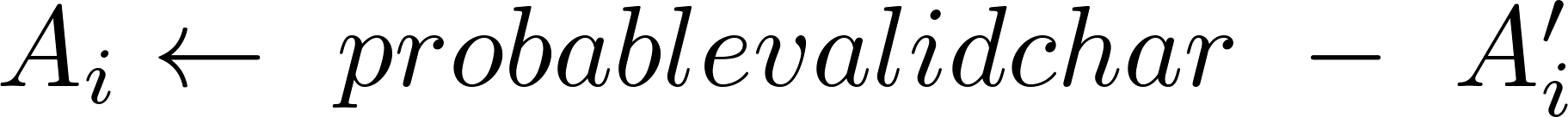 48
CrAyDSRUn: Step 3
so for each position step 3 takes             .
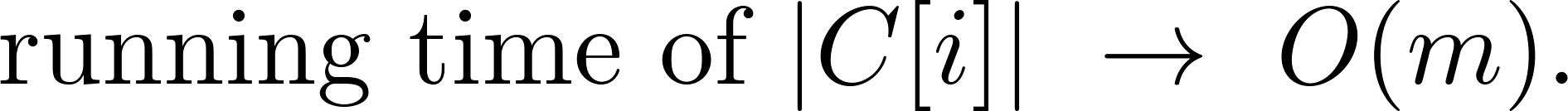 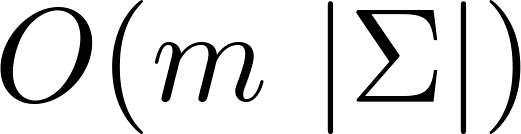 49
CrAyDSRUn: Step 4
if                   where 
         then
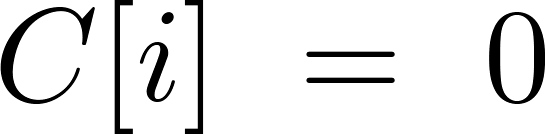 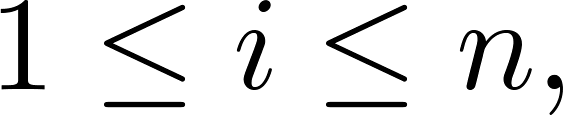 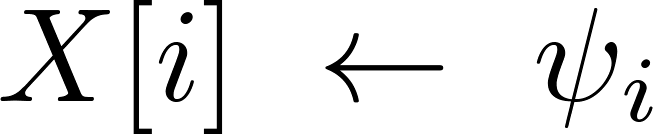 50
CrAyDSRUn: Step 4
if                   where 
         then

if                 then  new characters will be placed in proper positions.
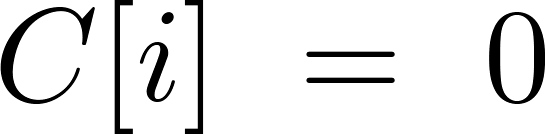 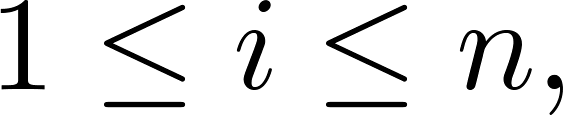 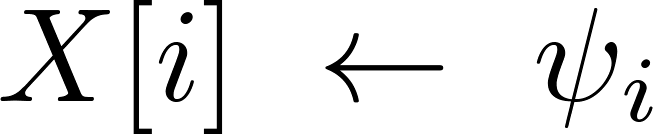 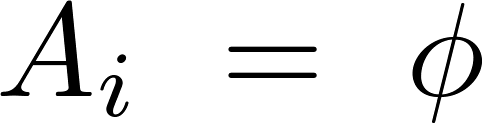 51
CrAyDSRUn: Running Time
for each position i,  
Construction of

Construction of 

 Construction of 

Construction of
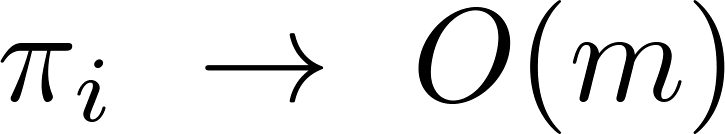 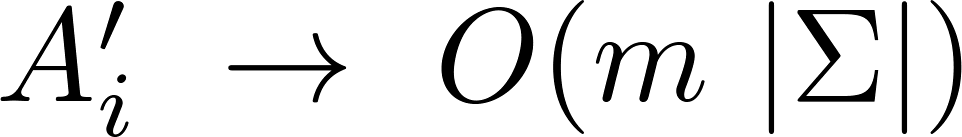 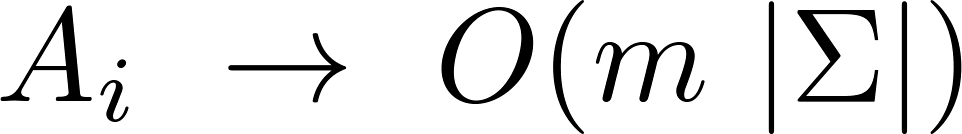 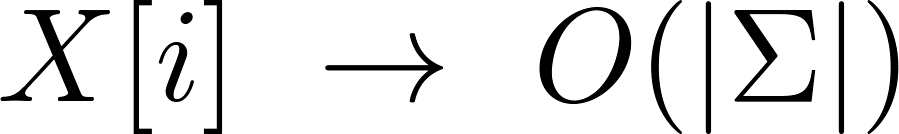 52
CrAyDSRUn: Running Time
for each position i,  
Construction of

Construction of 

 Construction of 

Construction of 

so  for       positions, we need
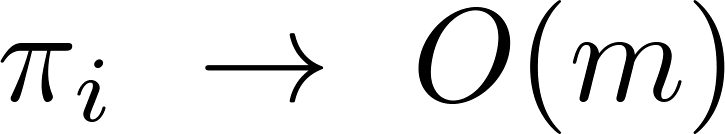 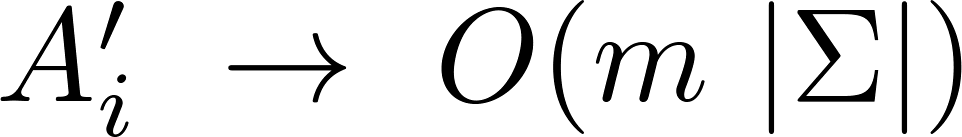 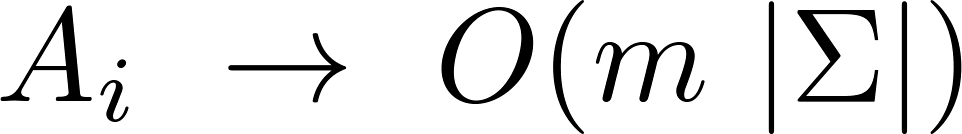 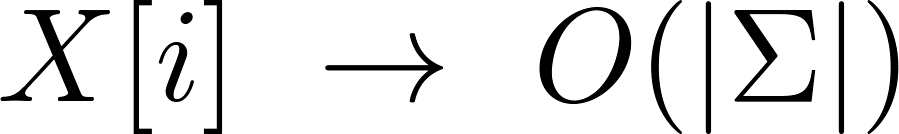 53
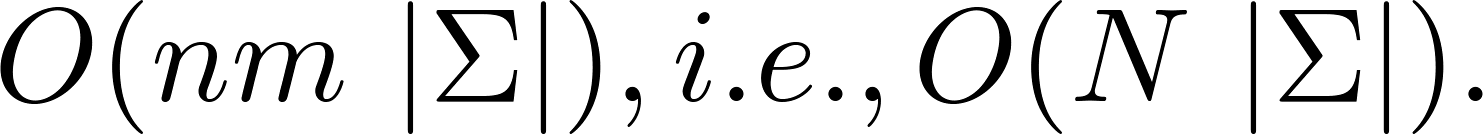 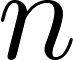 CrAyDSRin
Lemma 6. for every degenerate  string            if        
               is the only entry in      , then 
and  

Proof. proof will be provided in the journal version.
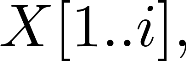 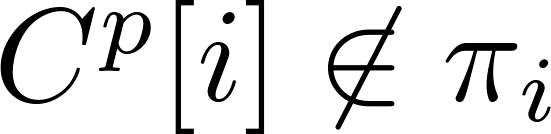 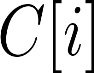 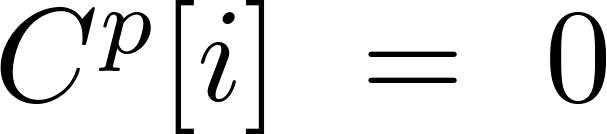 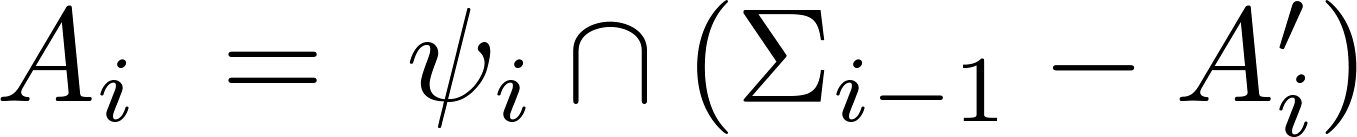 54
CrAyDSRin
works exactly like                      except it computes       slight  differently.
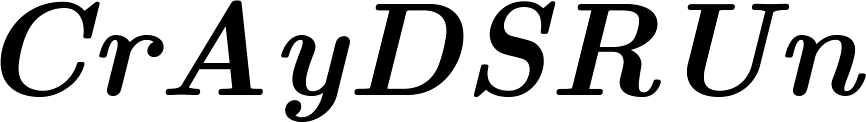 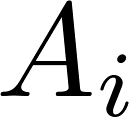 55
CrAyDSRin
works exactly like                      except it computes       slight  differently.

it computes        following Lemmas 3.a and 6 (instead  of Lemma 3.b).
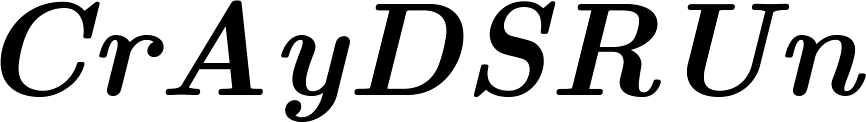 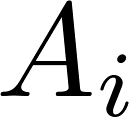 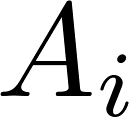 56
CrAyDSRin: Running Time
Runtime analysis follows readily from   analysis of                     .

only extra calculation                    which can be done in             .
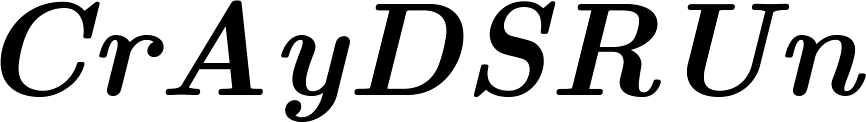 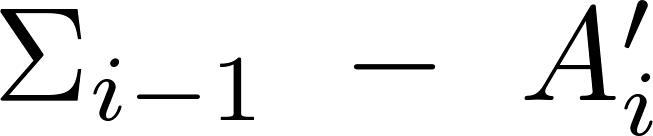 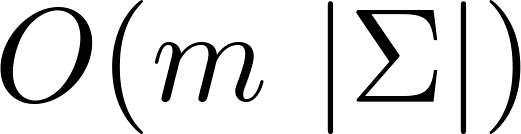 57
CrAyDSRin: Running Time
Runtime analysis follows readily from   analysis of                     .

only extra calculation                    which can be done in             . 

therefore overall runtime complexity             .
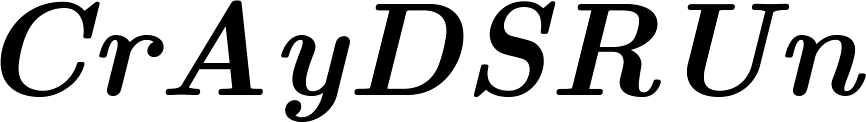 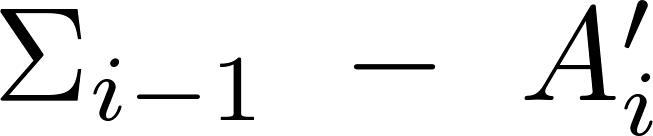 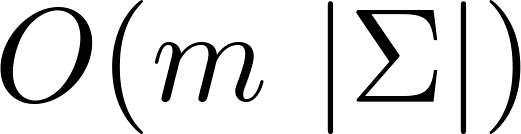 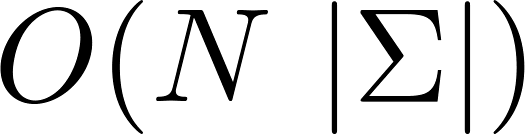 58
Thank you
59